TRƯỜNG TIỂU HỌC ÁI MỘ A
Bài giảng điện tử Tiếng Việt lớp 2
Ôn tập và đánh giá cuối học kì 2 (tiết 6)
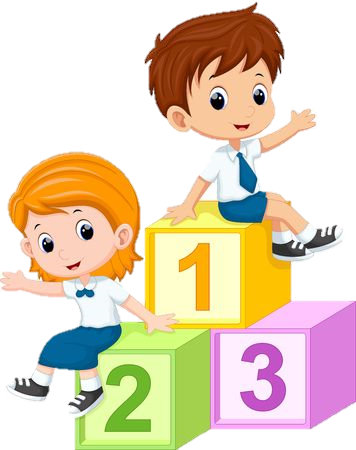 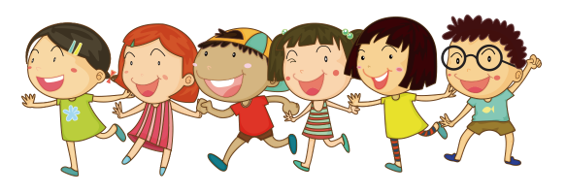 8. Hỏi đáp về đặc điểm của một số loài vật.
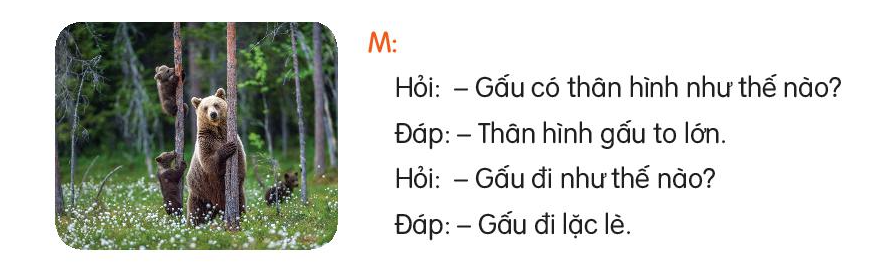 9. Chọn dấu chấm hoặc dấu phẩy thay cho ô vuông.
Vào ngày hội, đồng bào các buôn xa, bản gần nườm nượp kéo về buôn Đôn. Tất cả đều đổ về trường đua voi. 
	Khi lệnh xuất phát vang lên, voi con cuốn vòi chạy trong tiếng reo hò của người xem cùng tiếng chiêng, tiếng trống, tiếng khèn vang dậy.
(Theo Ay Dun và lê Tấn)
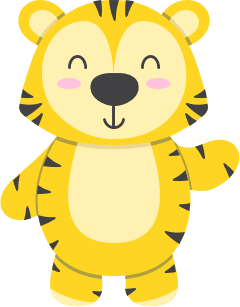 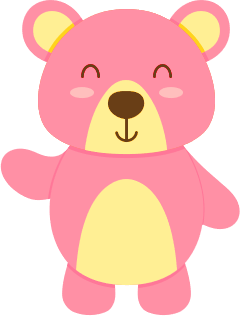 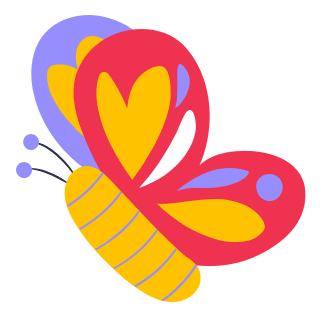 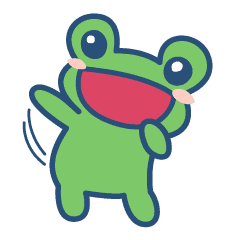 Dấu chấm được sử dụng khi kết thúc câu.
Dấu phẩy được sử dụng để ngăn cách các từ cùng loại (sự vật, đặc điểm)… trong một câu.
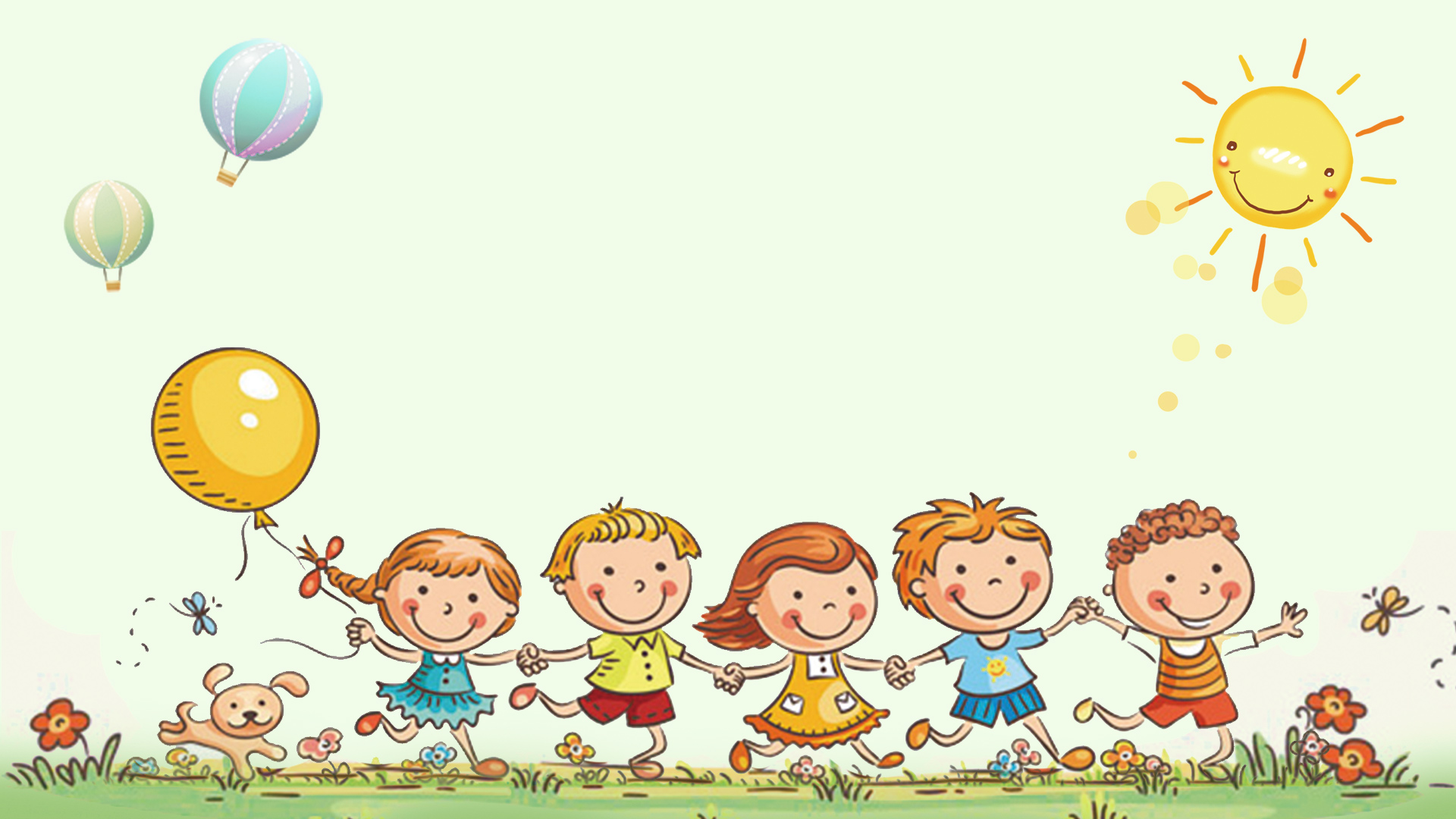 Tạm biệt và hẹn gặp lại 
các con vào những tiết học sau!